Genetic   Disorders
Inheritance of Genetic Traits
Brief History
First there was Gregor Mendel, a monk who studied inherited characteristics. This was followed by Francis crick and James Watson who unraveled the DNA molecule. This has led us to understanding the human genome sequence
Gregor Mendel
1866
Gregor Mendel published the results of his investigations of the inheritance of "factors" in pea plants.
Rosalind Franklin
1950's.
Maurice Wilkins (1916- ), Rosalind Franklin (1920-1957), Francis H. C. Crick (1916- ) of Britain and James D. Watson (1928- ) of the U.S. Discover chemical structure of DNA, starting a new branch of science--molecular biology. .
Watson and Crick
Watson and Crick made a model of the DNA molecule and proved that genes determine heredity
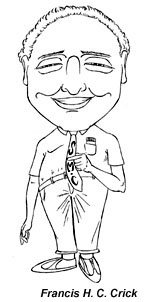 Arthur Kornberg
1957
Arthur Kornberg (1918- ) of the U.S. produced DNA in a test tube.
Genetic code
1966
The Genetic code was discovered; scientists are now able to predict characteristics by studying DNA. This leads to genetic engineering, genetic counseling.
Barbara McClintock
1983
Barbara McClintock (1902-1992) of the U.S. was awarded the Nobel Prize for her discovery that genes are able to change position on chromosomes.
DNA Fingerprinting
The late 1980's.
An international team of scientists began the project to map the human genome.
The first crime conviction based on DNA fingerprinting, in Portland Oregon.
Gene Therapy
1990.
Gene therapy was used on patients for the first time.
Dr. Kary Mullis
1993
Dr. Kary Mullis discovered the PCR procedure, for which he was awarded the Nobel prize.
DNA Testing
1995.
DNA testing in forensics cases gains fame in the O.J. Simpson trial.
Cloning  Begins
1997.
Dolly the sheep - the first adult animal clone.
Human Genome Project
Imagine a world in which we will be able to treat diseases by altering our very genes‚ giving us new ones if ours are non-functional, changing bad genes for good ones. For the first time in our existence, we are closer to understanding just what we are. We now have the tools to make the whole world better through science ‚ the science of the human genome.
Genetic Disorders
Mutations
Gene mutations can be either inherited from a parent or acquired. A hereditary mutation is a mistake that is present in the DNA of virtually all body cells. Hereditary mutations are also called germ line mutations because the gene change exists in the reproductive cells and can be passed from generation to generation, from parent to newborn. Moreover, the mutation is copied every time body cells divide
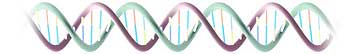 Mutations occur all the time in every cell in the body. Each cell, however, has the remarkable ability to recognize mistakes and fix them before it passes them along to its descendants. But a cell's DNA repair mechanisms can fail, or be overwhelmed, or become less efficient with age. Over time, mistakes can accumulate.
Down’s Syndrome
Caused by non-disjunction of the 21st chromosome.
This means that the individual has a trisomy (3 – 2lst chromosomes).
Down’s Syndromeor Trisomy 21
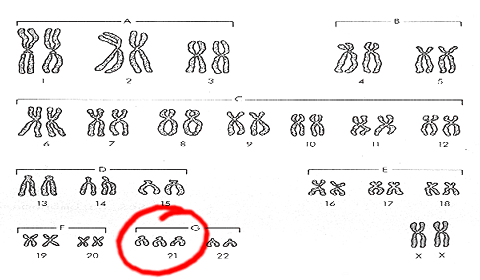 Kleinfelter’s syndrome(or Klinefleter’s)
Disorder occurring due to nondisjunction of the X chromosome.
The Sperm containing both X and Y combines with an egg containing the X, results in a male child.  
The egg may contribute the extra X chromosome.
XXY
Males with some development of breast tissue normally seen in females.
Little body hair is present, and such person are typically tall, have small testes.
 Infertility results from absent sperm.
Evidence of mental retardation may or may not be present.
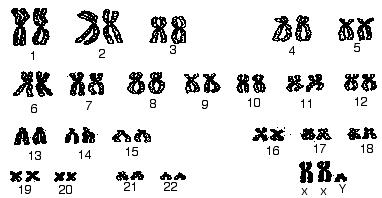 Turner’s Syndrome
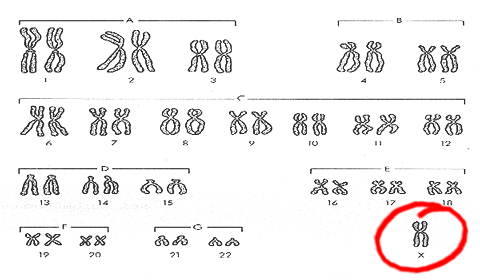 Sickle Cell Anemia
An inherited, chronic disease in which the red blood cells, normally disc-shaped, become crescent shaped. As a result, they function abnormally and cause small blood clots. These clots give rise to recurrent painful episodes called "sickle cell pain crises".
Sickle Cell
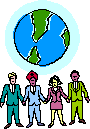 Sickle cell disease is most commonly found in African American populations.  This disease was discovered over 80 years ago, but has not been given the attention it deserves.
Cystic Fibrosis (CF)
Monogenic
Cause:  deletion of only 3 bases on chromosome 7
Fluid in lungs, potential respiratory failure
Common among Caucasians…1 in 20 are carriers
Therefore is it dominant or recessive?
Tay-Sachs disease
Monogenic, autosomal recessive
Central nervous system degrades, ultimately causing death.
Most common among people of Jewish, eastern Europe descent.
Muscular Dystrophy
What Is Muscular Dystrophy?Muscular dystrophy is a disease in which the muscles of the body get weaker and weaker and slowly stop working because of a lack of a certain protein (see the relationship to genetics?)
Can be passed on by one or both parents, depending on the form of MD (therefore is autosomal dominant and recessive)
Hemophilia, the royal disease
Hemophilia is the oldest known hereditary bleeding disorder.
Caused by a recessive gene on the X chromosome.
There are about 20,000 hemophilia patients in the United States.
One can bleed to death with small cuts.
The severity of hemophilia is related to the amount of the clotting factor in the blood. About 70% of hemophilia patients have less than one percent of the normal amount and, thus, have severe hemophilia.
X-linked Inheritance pedigree chart
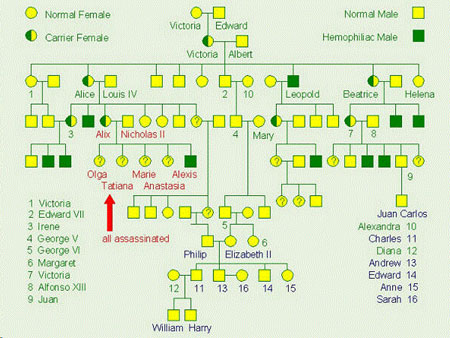 Huntington’s Disease
Huntington's disease (HD) is an inherited, degenerative brain disorder which results in an eventual loss of both mental and physical control. The disease is also known as Huntington's chorea. Chorea means "dance-like movements" and refers to the uncontrolled motions often associated with the disease.
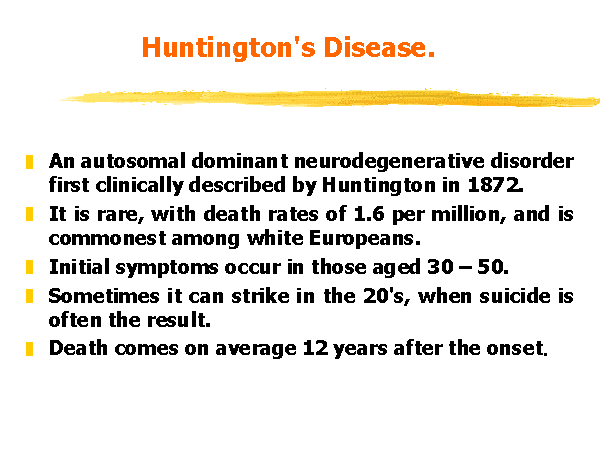 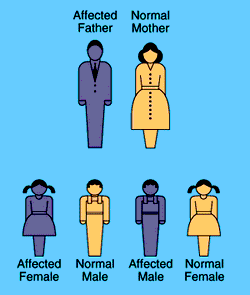 Huntington’s
Looking back at the pedigree chart is Huntington’s dominant or recessive?

Scientists have discovered that the abnormal protein produced by the Huntington's disease gene, which contains an elongated stretch of amino acids called glutamines, binds more tightly to HAP-1 than the normal protein does.
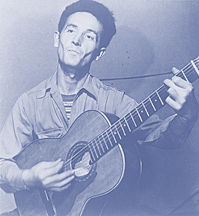 Phenylketonuria or PKU
People with PKU cannot consume any product that contains aspartame.
PKU is a metabolic disorder that results when the PKU gene is inherited from both parents (recessive or dominant? Monogenic or chromosomal?) 
Caused by a deficiency of an enzyme which is necessary for proper metabolism of an amino acid called phenylalanine.
PKU
Phenylalanine is an essential amino acid and is found in nearly all foods which contain protein, dairy products, nuts, beans, tofu… etc.
A low protein diet must be followed.  
Brain damage can result if the diet is not followed causing  mental retardation…and mousy body odor (phenylacetic acid is in sweat).
PKU
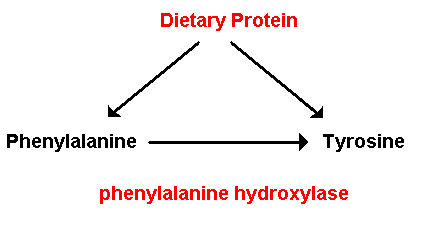 Phenylalanine. Free diet
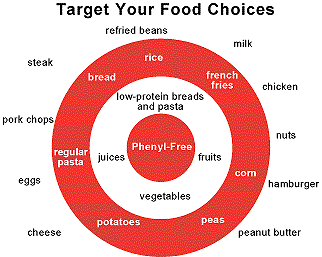 ALS (Amyotrophic Lateral Sclerosis, or Lou Gehrig’s disease)
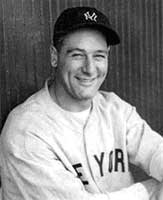 the disease strikes people between the ages of 40 and 70, and as many as 30,000 Americans have the disease at any given time 
This monogenic mutation is believed to make a defective protein that is toxic to motor nerve cells. 
A common first symptom is a painless weakness in a hand, foot, arm or leg, other early symptoms include speech swallowing or walking difficulty
Adenoleukodystrophy
ALD) is a rare, inherited metabolic disorder that afflicts the young boy Lorenzo Odone, whose story is told in the 1993 film 'Lorenzo's oil'. In this disease the fatty covering (myelin sheath) on nerve fibers in the brain is lost, and the adrenal gland degenerates, leading to progressive neurological disability and death.
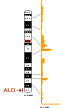 Their invention, Lorenzo's Oil, has been adopted as the therapy of choice for ALD by major neurological institutes the world over.
Lorenzo’s Oil
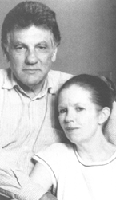 Lorenzo Odone
The oil came too late to stop his son from developing the symptoms must be hard to bear. Lorenzo lost most of his bodily functions and has been bedridden for 18 years.
Diabetes
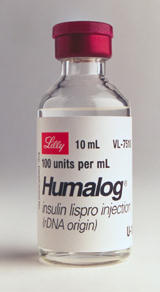 Disease in which the body does
 	not produce or properly use insulin.
Insulin is a hormone that is needed to convert sugar, starches, and other food into energy needed for daily life.
Genetic mutation can lead to Type 1 diabetes, but no one sure if relative to a specific gene
Diabetes
Type 1 reveals itself in childhood, Type 2 can be made worse from excessive lifestyle

Warning signs
Extreme thirst
Blurry vision from time to time
Frequent urination
Unusual fatigue  or drowsiness
Unexplained weight loss

Diabetes is the leading cause of kidney failure, blindness, and amputation in adults, and can also lead to heart disease.
Color Blindness
Cause: x-linked recessive
1/10 males have, 1/100 females have.  Why the difference?
Individuals are unable to distinguish shades of red-green.
Are you color blind?
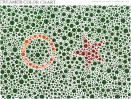 Albinism
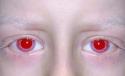 Patients are unable to produce skin or eye pigments, and thus are light-sensitive
Autosomal recessive
Therefore, is it monogenic or chromosomal?
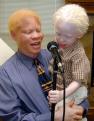 Achondroplasia (a.k.a. dwarfism)
Monogenic, autosomal
Carriers express genes, therefore, is it dominant or recessive?


There is also a disease called gigantism (Andre the Giant)
The very tragic disease…		hairy ears
Y-linked trait, which are rare
symptoms…hairy ears




Only 1 cure known….
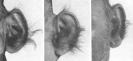 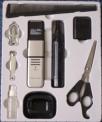 https://prezi.com/ysm0dmiz5kds/genetic-disease-notes/